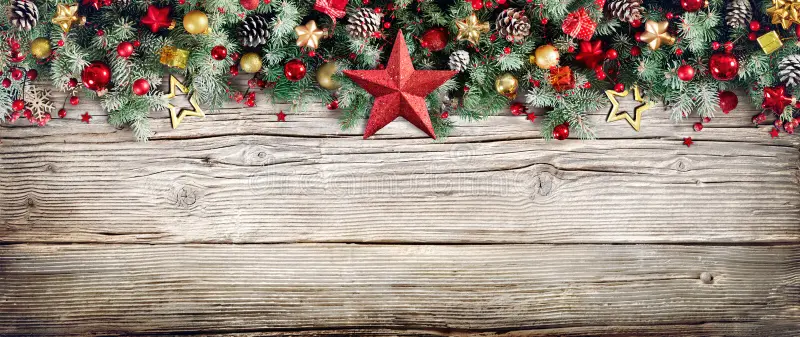 The Chelsfield Preschool and Nursery Newsletter December 2023
Gentle Reminders

Please do not use the carpark between the hours of 9am-3pm. Please ensure your children do not use this area to play once vacating the setting.
Childrens bags- Please provide a spare change of clothes, nappies and wipes if required and check bags regularly for restocking .  Please ensure nappies are supplied daily. A named water bottle is needed daily , some water bottles have shown signs of mould – please ensure all parts of the bottles are thoroughly cleaned and bottles replaced if parts deteriorate .
As the weather is changing, please also bring your child's winter coat and wellie boots, remember to bring a change of footwear as wellies cannot be worn in the Nursery.
Medicine- Any Medicine needs to be handed to a member of the team. Please do not leave this in your child's bag.

Dress code - No skinny jeans/jeggings, dresses or lace up shoes

Breakfast club- is between 8-8.30am, please arrive by 8.25am latest if breakfast is required.

Lateness and absence- Please be aware you will be charged if your child is absent, or parents are late when collecting their child. Please remember to inform us as early as possible if your child will not be attending. If your child arrives later than 9.30am, they will not be included in our daily lunch list, and a packed lunch box will need to be supplied.
Punctuality is important to prepare your child for school attendance.
If you are late in the evening, please ring to let us know in advance.

Flu Vaccine 
This year’s Flu Vaccination programme is underway.
Children aged 2 and 3 years old are eligible for a free flu vaccine – given as a nasal spray .
Please contact your GP to book .
December learning Themes and Celebrations
Celebrations around the World
We will be looking at different ways people celebrate Christmas around the world .
Cooking- Ginger biscuits
               
Festival/ Celebrations-Hanukkah, Christmas
Growth-  Chia seeds

Winter term dates
End of Term – Pre-School -15th December
                    - Nursery       - 20th December
New Term starts – Pre-School- 8th January
                            - Nursery      - 3rd January
December Dates 
Xmas Jumper Day – 7th December
Zena’s Ballet Classes finish – 11th December
Christmas dinner for Nursery /Lunch stay children -12th December
Christmas Performance- 12th December
All children will be performing a Nativity, Christmas Songs and a Christmas Dance .
No costumes are needed but coloured clothes- depending on characters would be welcome – as stated on your nativity slips.
If it is not your child’s normal  day  please bring them in at 11.25. Doors will be open for parents at 11.30 ,with the performance to start shortly after .

Christmas Post – last day for posting -13th December
A Christmas post box will be in the lobby if children wish to give their friends a Christmas card – list of children attached to this newsletter .
Christmas Party – 14th December (am)
All children welcome . We ask parents for a £2 donation towards the party . If it is not your child’s  normal day please bring them in at 9:15 – pick up at 12:15 . 

Scooter Afternoons 
Nursery children can bring their scooters in on a  Wednesday and Friday for afternoon scooter play .
 
Winter Bugs 
 If your child has Sickness or Diarrhea please ensure they don’t return to Nursery until 48 hours after the last bout of Sickness or Diarrhea , this will reduce the risk of infections spreading to other children and the staff .
Phone: 01689 853183
Email: chelsfieldbrom@yahoo.co.uk
The Chelsfield Preschool and Nursery Newsletter December 2023
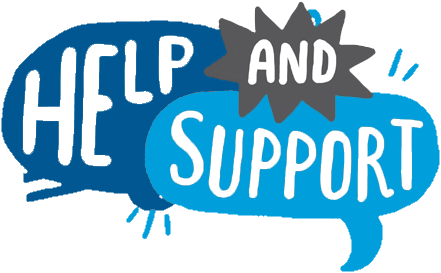 Local Family Centres

Blenheim Children and Family Centre
Email –BLENHEIMCFC@BROMLEY.GOV.UK
Phone – 01689 831193

Cotmandene Family Centre
Email – COTMANDENECFC@BROMLEY.GOV.UK
Phone – 0208 300 2548

Children and Family Centres offer a range of services to meet the needs of children under five and support their families.
The Bromley Children Project and partners continue to ensure that support, activities and services are made available to the local community.

Social media: for up-to-date information, announcements and much more please visit our social media pages.
Facebook The Bromley Children Project - Facebook
Instagram The Bromley Children Project – Instagram 
Youtube  The Bromley Children Project - Creative Kids
Mental Health Support

NHS - 111

Samaritans - 116 123

Mind - www.mind.org.uk

Self-Help Ideas
Maintain a Healthy diet
Exercise regularly
Connect with others
Set goals and challenges
Take up a Hobby
Volunteer in the Community
Avoid unhealthy habits
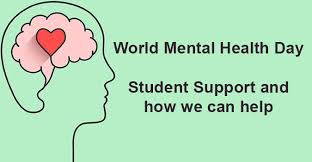